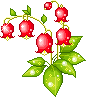 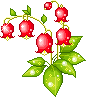 CHÀO MỪNG CÁC EM
 ĐẾN VỚI TIẾT HỌC
 KHOA HỌC TỰ NHIÊN
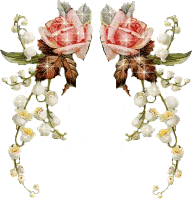 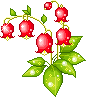 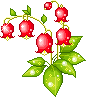 BÀI 8.
TỐC ĐỘ CHUYỂN ĐỘNG
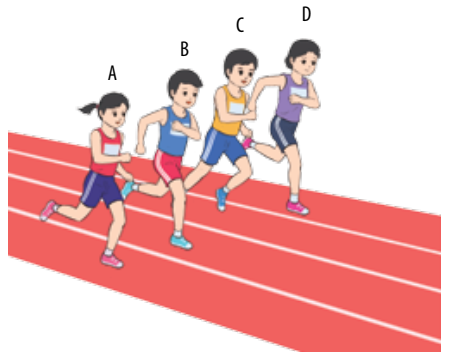 Theo em: Có những cách nào để xác định được HS chạy nhanh nhất, chậm nhất trong một cuộc thi chạy?
I. TỐC ĐỘ:
1. Tìm hiểu về ý nghĩa tốc độ:
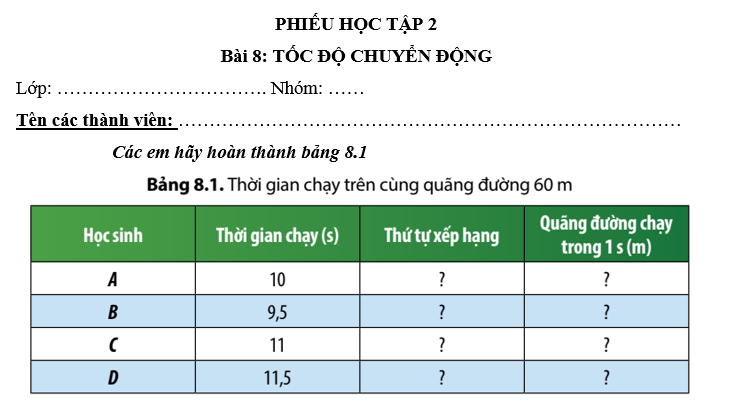 PHIẾU HỌC TẬP 2
Bài 8: TỐC ĐỘ CHUYỂN ĐỘNG
Lớp: ……………………………. Nhóm: ……
Tên các thành viên: ………………………………………………………………………
		Các em hãy hoàn thành bảng 8.1	
Thời gian chạy trên cùng quãng đường 60 m
THẢO LUẬN NHÓM
Hoàn thành các câu sau:
Trên cùng một quãng đường, nếu thời gian chuyển động (1)……… hơn thì chuyển động đó nhanh hơn.
Trong cùng một khoảng thời gian, nêu quãng đường chuyển động (2)………. hơn thì chuyển động đó nhanh hơn.
Chuyển động nào có quãng đường đi được trong mỗi giây (3)………. hơn thì chuyển động đó nhanh hơn.
nhỏ
lớn
lớn
Tốc độ là đại lượng cho biết mức độ nhanh hay chậm của chuyển động.
2. Tìm hiểu công thức tính tốc độ:
Trình bày cách tính tốc độ của  người đi xe đạp Hình 8.1
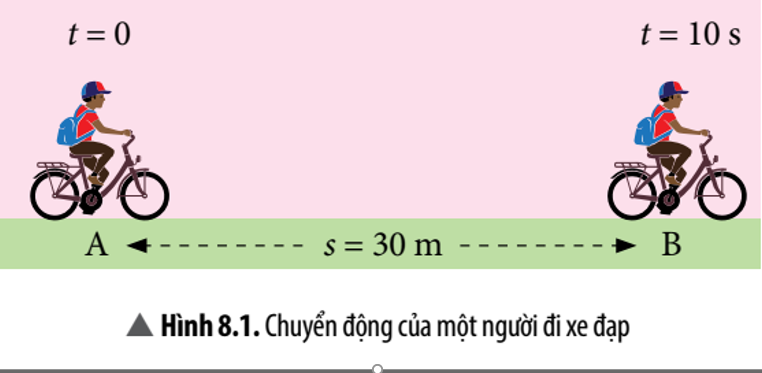 2. Tìm hiểu công thức tính tốc độ:
Công thức:
Vận dụng:
Một người đi xe đạp trên quãng đường dài 8 km hết 40 phút. Hãy tính tốc độ của người đi xe đạp.
II. ĐƠN VỊ TỐC ĐỘ:
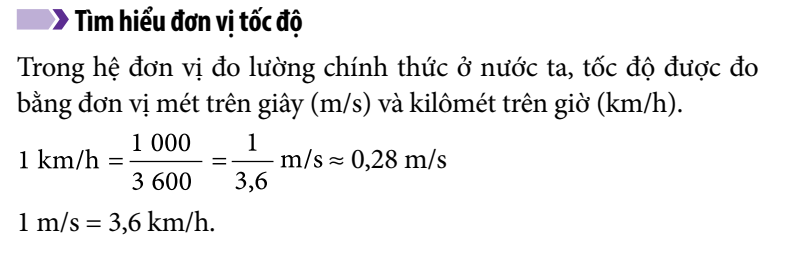 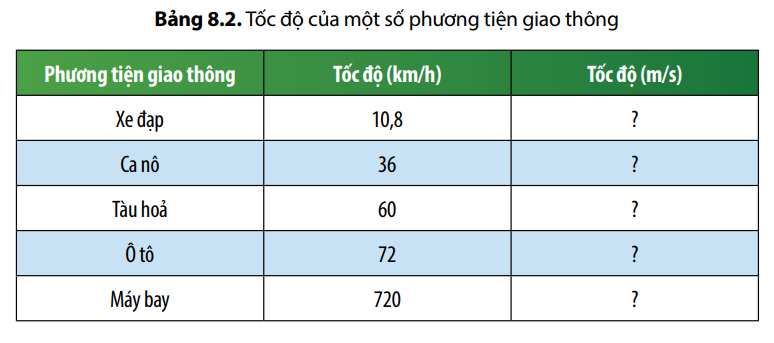 Hãy đổi tốc độ của các phương tiện giao thông trong bảng 8.2 ra đơn vị m/s
II. ĐƠN VỊ TỐC ĐỘ:
Trong hệ đơn vị đo lường chính thức ở nước ta, đơn vị tốc độ là mét trên giây (m/s) và kilômét trên giờ (km/h). 
Ngoài ra, tốc độ còn có thể đo bằng các đơn vị khác như: mét trên phút (m/min), xentimét trên giây (cm/s), milimét trên giây (mm/s), …
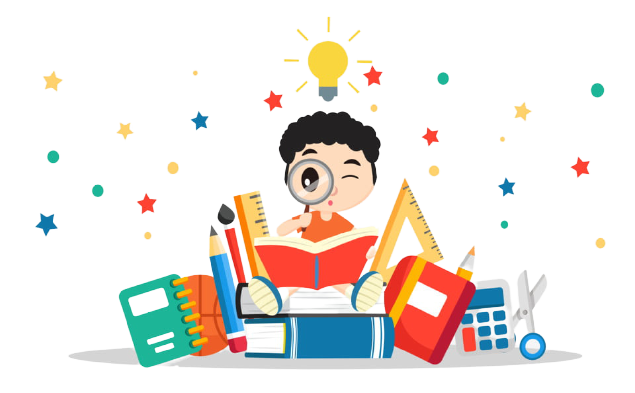 CỦNG CỐ
Thời gian:  7 phút
Hình Thức: HS làm việc theo nhóm
Nhiệm vụ: Giải bài tập 1 & 2
BT1. Một đoàn tàu hoả đi từ ga A đến ga B cách nhau 30 km trong 45 phút. Tính tốc độ của đoàn tàu.
BT2. Một ô tô chuyển động trên đoạn đường đầu với tốc độ 54 km/h trong 20 phút, sau đó tiếp tục chuyển động trên đoạn đường kế tiếp với tốc độ 60 km/h trong 30 phút. Tổng quãng đường ô tô đi được trong 50 phút tính từ lúc bắt đầu chuyển động là bao nhiêu?
NHIỆM VỤ VỀ NHÀ
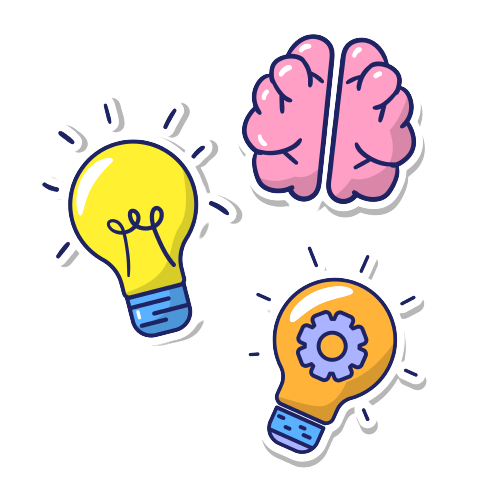 Hình thức: HS làm việc cá nhân
Nhiệm vụ: 
Quan sát tốc kế trên xe máy hoặc xe đạp điện
Làm bài tập 8.9 sách bài tập
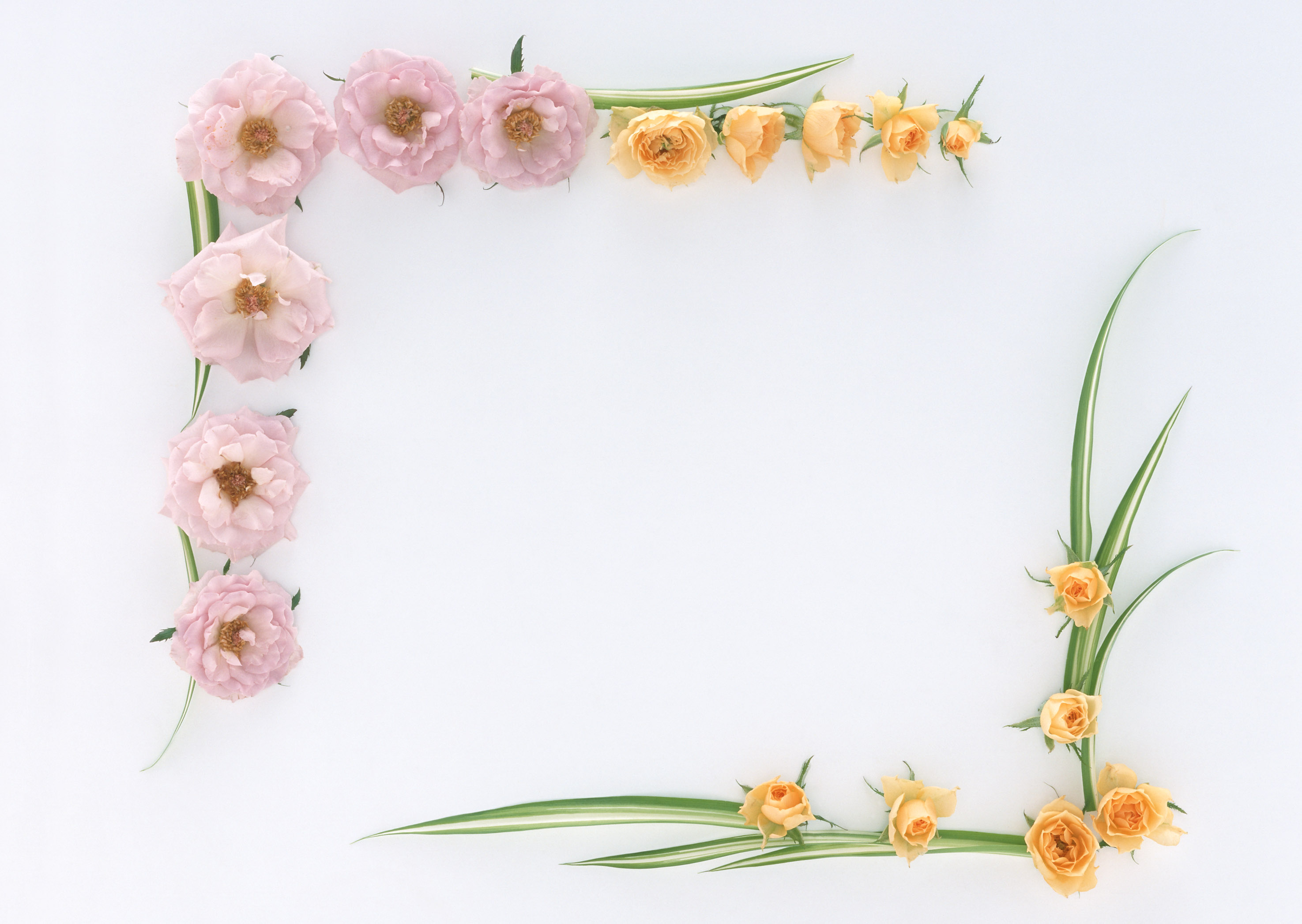 HẸN GẶP LẠI 
CÁC EM Ở BÀI HỌC 
SAU NHÉ